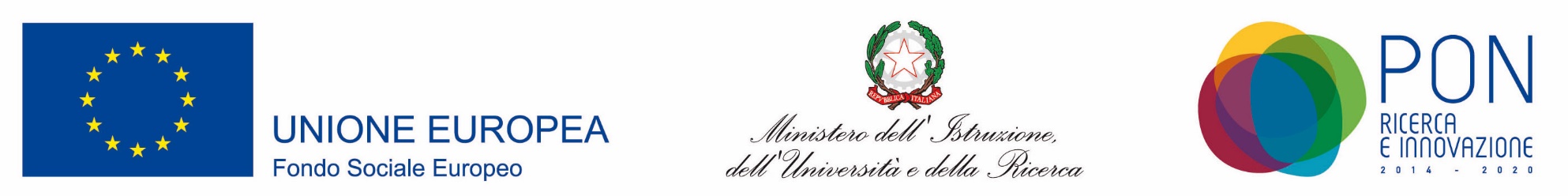 D.M 407 del 27.02.2018FAQ Caratteristiche delle linee di intervento
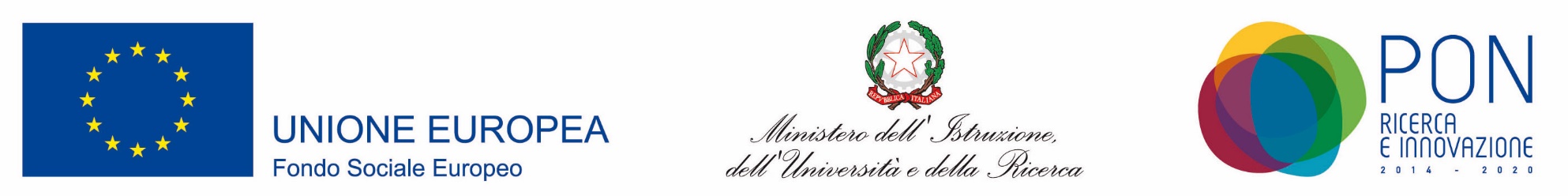 Il dottorato di ricerca può essere stato conseguito presso qualsiasi istituzione universitaria, sia in Italia sia all’estero? Si purché il titolo conseguito sia riconosciuto dal MIUR
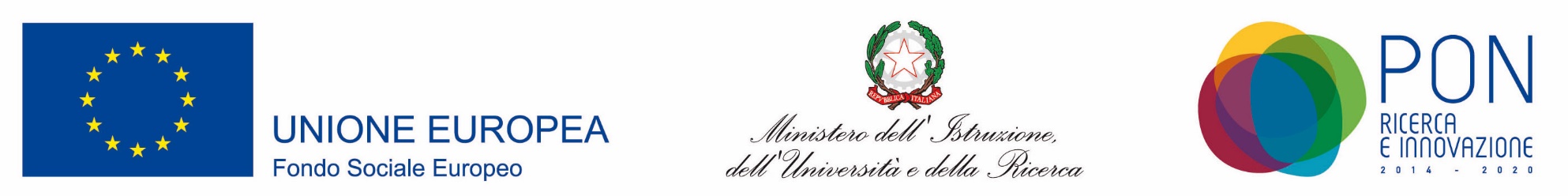 La specializzazione medica è equiparata al titolo di dottore di ricerca, per la partecipazione ai bandi che saranno banditi dalle università?No, l’Avviso non prevede la presentazione delle candidature da parte di soggetti che non siano in possesso del titolo di dottore di ricerca.
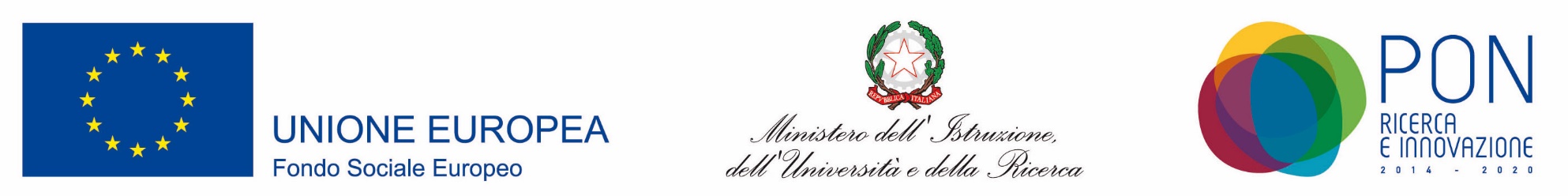 Per la Linea 1 o per la linea 2 quali sono le date limite per la partecipazione?Per la linea 1 non deve essere stato conseguito il titolo di dottore di ricerca prima del 27 febbraio 2014; per la linea 2, non prima del 27 febbraio 2010.
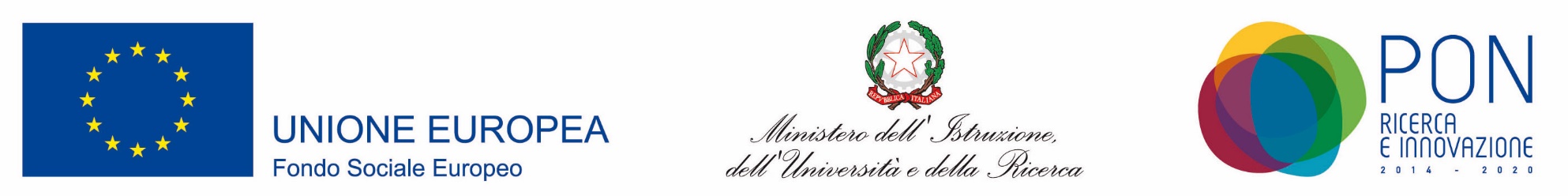 Che cosa si intende per data di conseguimento del titolo di dottore di ricerca?Si intende la data di discussione della tesi di dottorato
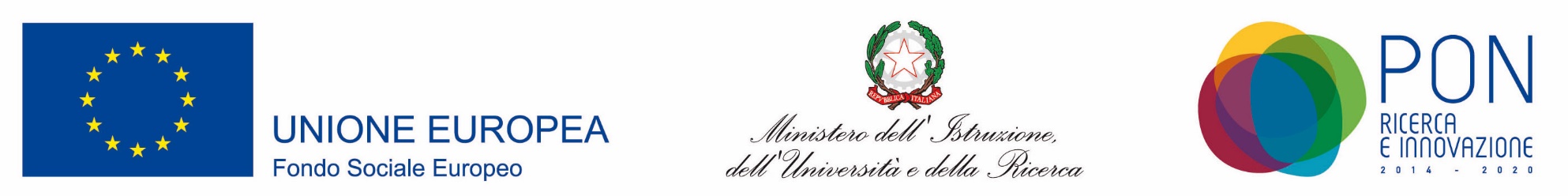 Come avviene il conteggio degli anni dal conseguimento del dottorato nel caso in cui durante tale periodo, ci sia stato un congedo per maternità? Si segue la linea europea di aggiunta di un anno o meno?Le modalità di conteggio degli anni dal conseguimento del dottorato saranno stabilite dall’Ateneo che emanerà il Bando per il reclutamento dei ricercatori
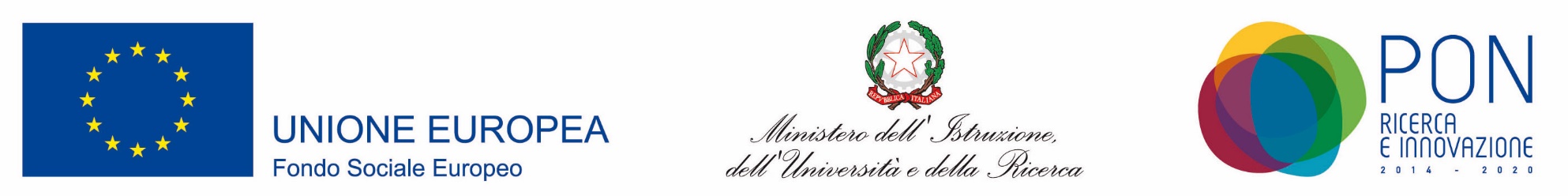 L’eventuale periodo da 6 a 15 mesi di ulteriore work experience per la linea 2, si intende aggiuntivo rispetto ai 36 mesi?Ovviamente no, i 6/15 mesi devono essere svolti nell’ambito dei 36 mesi.
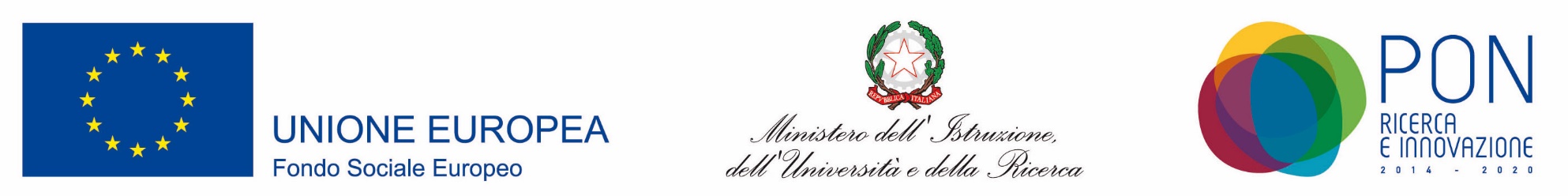 Con riferimento all’art. 3, comma 2, lettera  b), l’eventuale ulteriore periodo di work experience può svolgersi anche presso istituzioni pubbliche extra UE?Il periodo di eventuale ulteriore work experience può essere svolto in qualsiasi nazione europea.
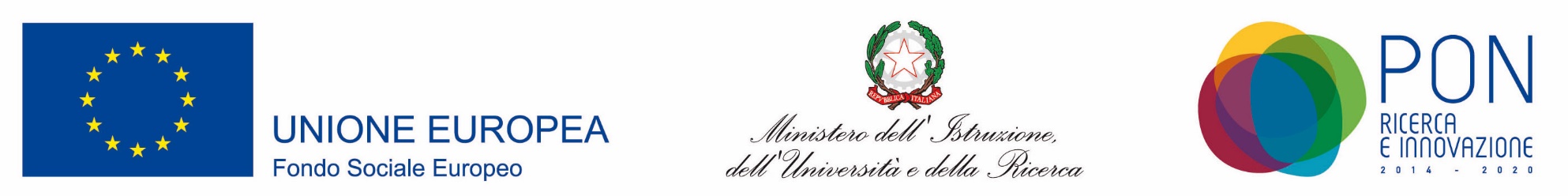 L’esperienza biennale (art. 1, c. 2, lett. B – Linea 2) può intendersi tale anche se acquisita presso più di una struttura?Si, ma a prescindere dal fatto che l’esperienza biennale dovrà essere accertata dalle singole Università secondo le modalità previste nei loro bandi, è comunque evidente che tale esperienza, successiva al conseguimento del titolo di dottore di ricerca, dovrà essere documentata mediante uno o più contratti giuridicamente validi, stipulati con una o più delle strutture indicate nel bando, non necessariamente coincidenti con la struttura presso la quale si sarà operativi al momento dell’emanazione dei bandi da parte delle Università.
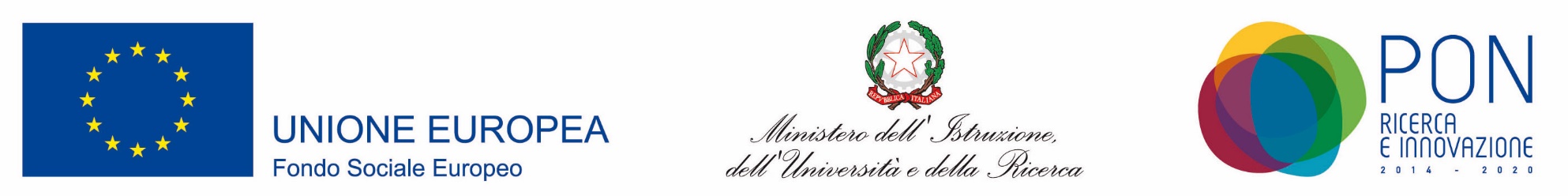 L’esperienza biennale all’estero deve essere consecutiva negli 8 anni o cumulativa di periodo diversi fino ad almeno due anni? Inoltre, se può essere cumulativa, deve essere svolta nella stessa struttura o nazione o anche sedi nazionali differenti?Alla data di pubblicazione del bando da parte delle Università i dottori di ricerca devono essere operanti (e quindi sotto contratto) presso una delle strutture indicate dal bando; la verifica sui due anni di esperienza (anche non consecutivi e non  necessariamente presso la stessa struttura) sarà a carico dell’università che avrà emanato il bando
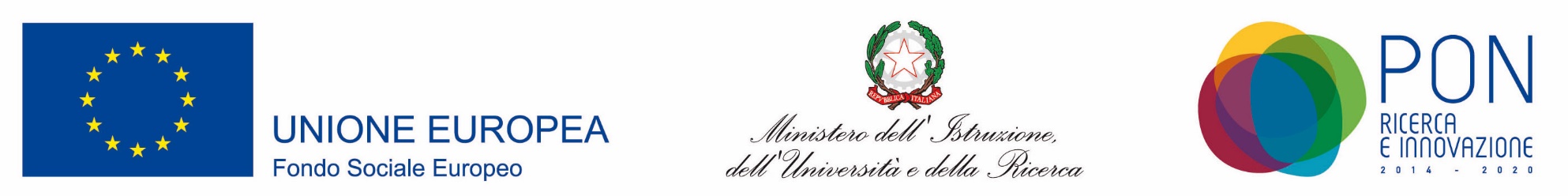 Il termine “operanti” relativo alla linea 2 deve intendersi come semplici “collaboranti” o deve presumere l’esistenza di un contratto giuridicamente valido stipulato con la struttura ospitante? L’esperienza fuori aree PON deve essere attestata da un atto giuridicamente valido (di regola: contratto), non può essere sufficiente la semplice collaborazione priva di un rapporto professionale o di dipendenza (ancorché temporanea) con la struttura ospitante
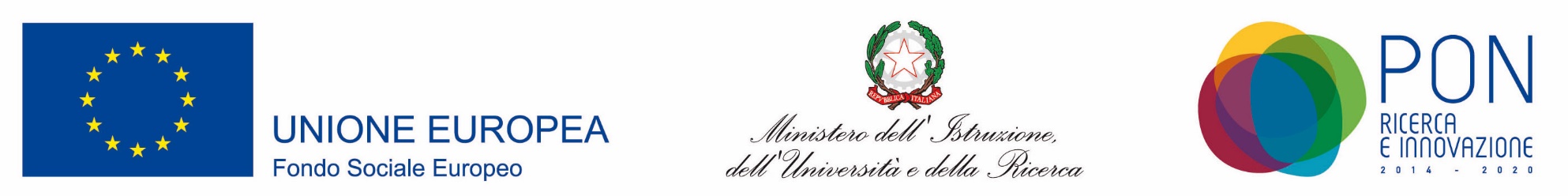 In che modo deve essere certificata l’esperienza acquisita con riferimento ai punti 2.1 e 2.2? Le modalità saranno indicate nel bando  di reclutamento dei ricercatori che sarà emanato da ciascuna Università.
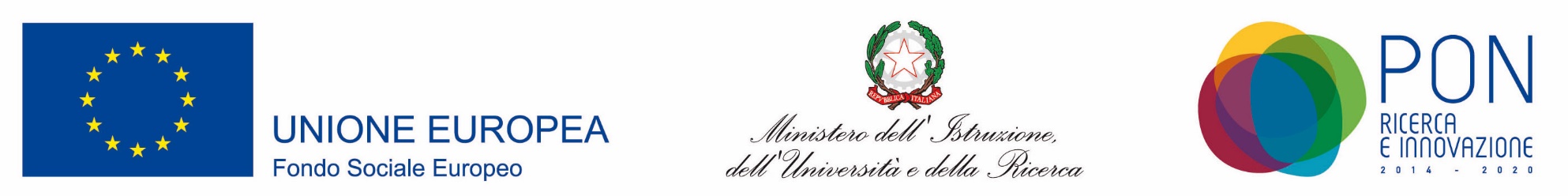 Se il soggetto ammissibile alla domanda di partecipazione rientra in entrambe le linee di intervento, può presentare due proposte una per la linea 1 e una per la linea 2 con lo stesso progetto oppure con due progetti differenti? Se il soggetto ammissibile alla domanda di partecipazione rientra in entrambe le linee di intervento, salvo diverso avviso dell’ateneo che emanerà i bandi, potrà presentare la propria candidatura per entrambe le linee.
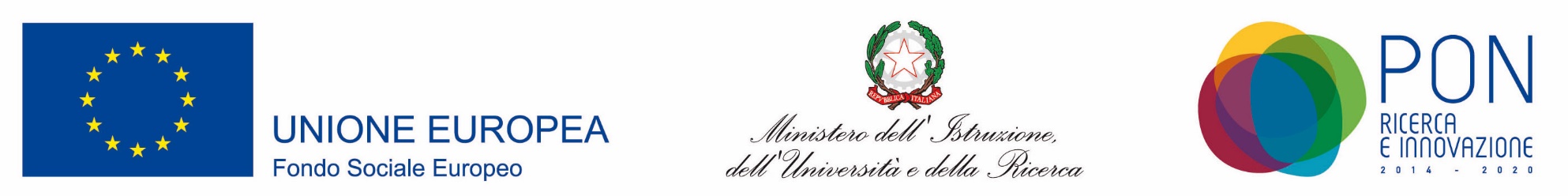 E’ possibile ritenere che vengano contrattualizzati dagli atenei "come ricercatori a tempo determinato" anche soggetti che alla data dell’avviso MIUR non abbiano ancora conseguito il titolo di dottore di ricerca?L’interpretazione non sembra corretta , perché alla data dell’avviso MIUR tali “ ricercatori “non risultano ancora in possesso del titolo di dottore di ricerca